Improved Student Outcomes through Transformation of Geriatric Course Delivery
Cheryl A Tucker, DNP, RN, CNE
Kelly Rossler, PhD, RN, CHSE
Panel Presentation
 Southern Regional Education Board 
2018 Annual Conference of the Council on Collegiate Education for Nursing
Program Objective
Integrate new tools, including technology and simulation applications and active learning models, into nursing education in ways that promote greater student engagement and better outcomes, and transform learning
Historical Perspective
Curricular Challenges in a Geriatric Course
 Course Objectives
Incongruency between Theory and Learning Activities
Course Gaps and Overlaps
Guest Speakers
Student Evaluation of Instruction
A Transition with Learning: Methodology
Online Engaged Learning Environment

Simulation Learning Experience

Service Learning Project
Online Engaged Learning Environment
Internet Based Case Studies
Video Vignettes 
Electronic Books
Recorded Mini-Lectures
Unit Quizzes
Service Learning Presentations
Simulation Learning Experience
GERT Simulation Suit & Eye Diseases
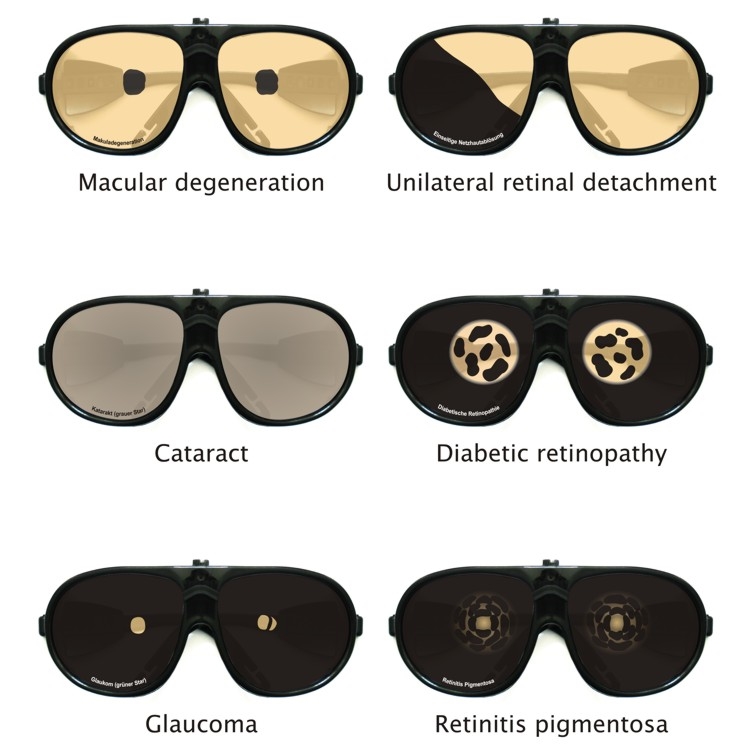 (Moll, 2018)
Simulation Learning Experience
Simulation Learning Experience
National League for Nursing: ACEZ Case #1 Judy Jones  
Simulation Roles: 
Assessment, Medication, Procedure, Documentation, Observer
Tools for Assessment
Confusion Assessment Method (CAM) 
Mini-Cog© Screening: Cognitive Impairment in Older Adults
Beers Criteria: Potentially Inappropriate Medication Use in Older Adults (American Geriatric Society, 2015)
Modified Caregiver Strain Index (MCSI)
Reflective Journaling
(National League for Nursing, 2014; The Hartford Institute for Geriatric Nursing, NYU College of Nursing, 2007)
Service Learning Project
Acts of Kindness & Justice
 Yardwork
Painting 
Housekeeping
Cleaning out barns and sheds
Exercise Classes for Older Adults
Medication Education
Home Safety Checks
Outcome Measures:HESITM Exam Scores
(Nibert & Morrison, 2013; Zweighaft, 2013)
Conclusion
Infusion of innovative technologies improved student outcomes 
Feasible in a hybrid format 
Students engage and take ownership of learning
Geriatric simulation created realism and empathy for older adults 
Expansion of learning into the community
References
American Geriatric Society. (2015). American Geriatrics Society 2015 updated Beers Criteria for potentially inappropriate medication use in older adults. Journal of American Geriatric Society, 63, 2227–2246. doi: 10.1111/jgs.13702
Moll, W. (2018). Age simulation suit GERT [Brochure]. Niederstotzingen, Germany: Produkt & Projekt. Retrieved from http://www.age-simulation-suit.com/usa-canada
National League for Nursing. (2014). Instructor’s toolkit for Judy Jones simulations. ACE.Z Advancing care excellence for Alzheimer’s patients and caregivers series.  National League for Nursing: Author. 
Nibert, A., & Morrison, S. (2013). HESI Testing—A history of evidence-based research. Journal of Professional Nursing, 29(2), S2-S4. doi:10.1016/j.profnurs.2012.06.004
The Hartford Institute for Geriatric Nursing, NYU College of Nursing. (2007). How to Try This series. Retrieved from https://hign.org/ 
Zweighaft, E. L. (2013). Impact of HESI specialty exams: The ninth HESI exit exam validity study. Journal of Professional Nursing, 29(2), S10-S16. doi:10.1016/j.profnurs.2012.06.011